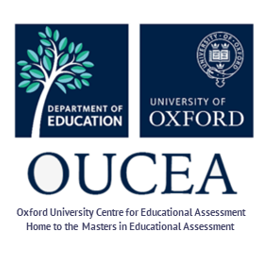 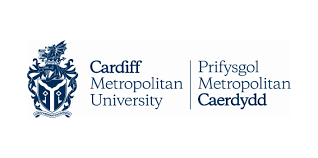 Setting educational assessment standards
Research on Standards in GCSEs in Wales Project, funded by Qualifications Wales (2024)
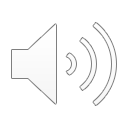 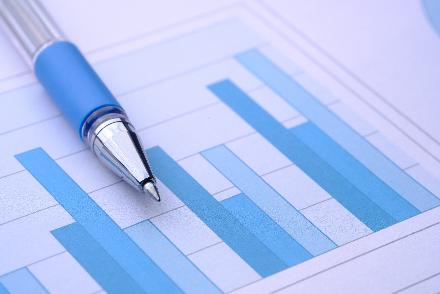 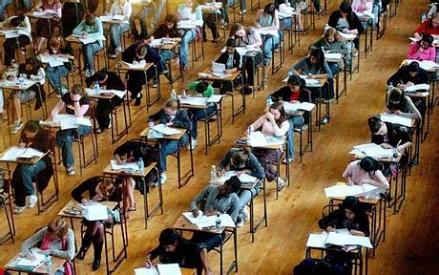 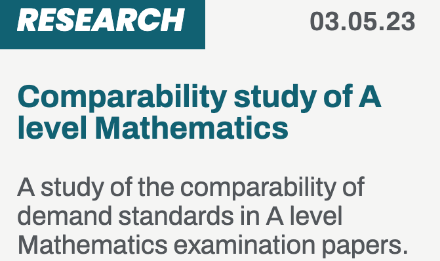 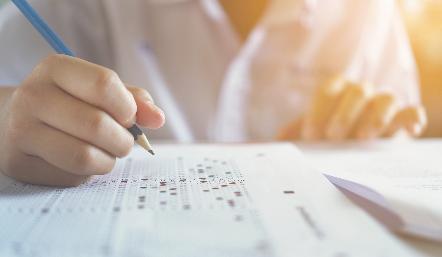 Setting educational assessment  standards
Jo-Anne Baird
Oxford University Centre for Educational Assessment
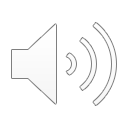 In This lecture SERIES we consider
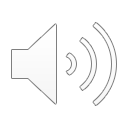 Apprenticeships
Vocational qualifications
Examinations
Classroom assessment
GCSEs
Outcomes-based
Curriculum-based
Construct-based
Intelligence tests
Personality tests
psychometrics
Three paradigms of assessment
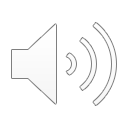 Baird, J. and Opposs, D. (2018).  Chapter 1 - The Standard Setting Project: assessment paradigms.  In Baird, J., Isaacs, T., Opposs, D. and Gray, L. (Editors) Examination standards: How measures and meanings differ around the world..  UCL IOE Press.  2 – 25.
[Speaker Notes: History of each – different actors with different purposes.  Priorities shaped the philosophy, methods and interpretation.]
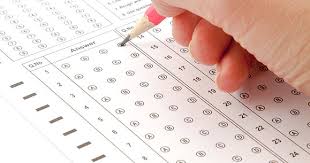 Construct-based assessment
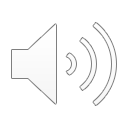 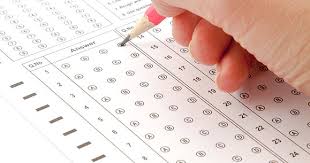 Construct-based assessment
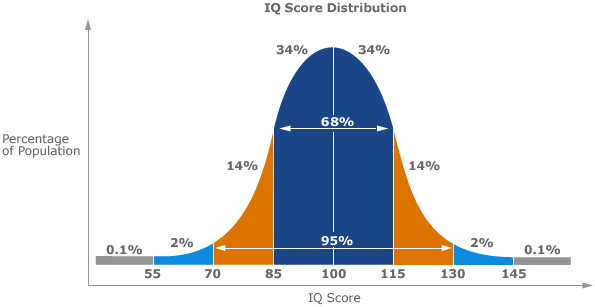 Construct referencing
Grades that tell us where the candidates rank in relation to the population of students who could have taken the test in any year with regards to the attribute assessed in the test
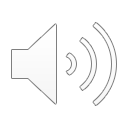 Construct-referencing
Emphasis on qualitative methods to set standards in initial year

Emphasis on statistical equating to maintain standards
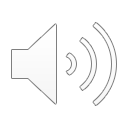 CONSTRUCT-based assessment example
OECD PISA 2018 Science scores
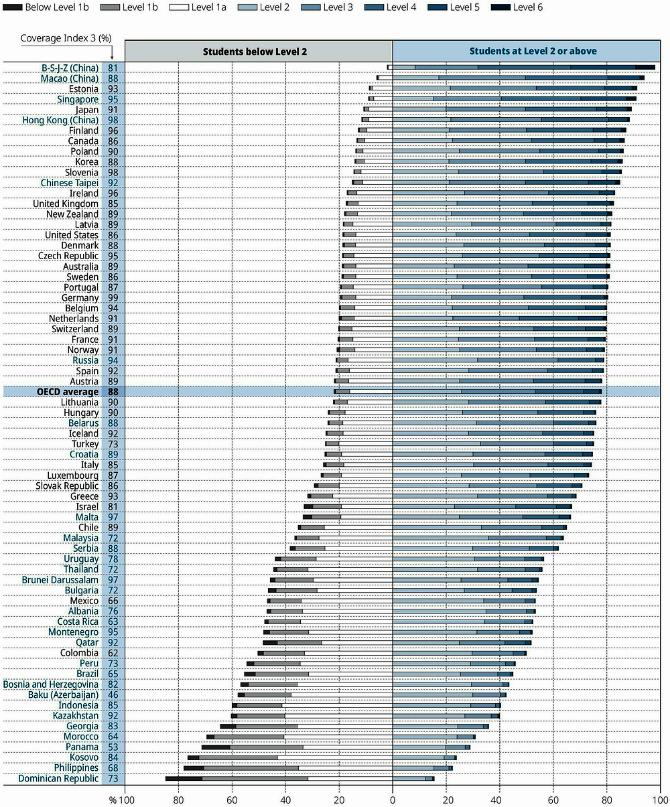 Full scale is from level 1b to 6
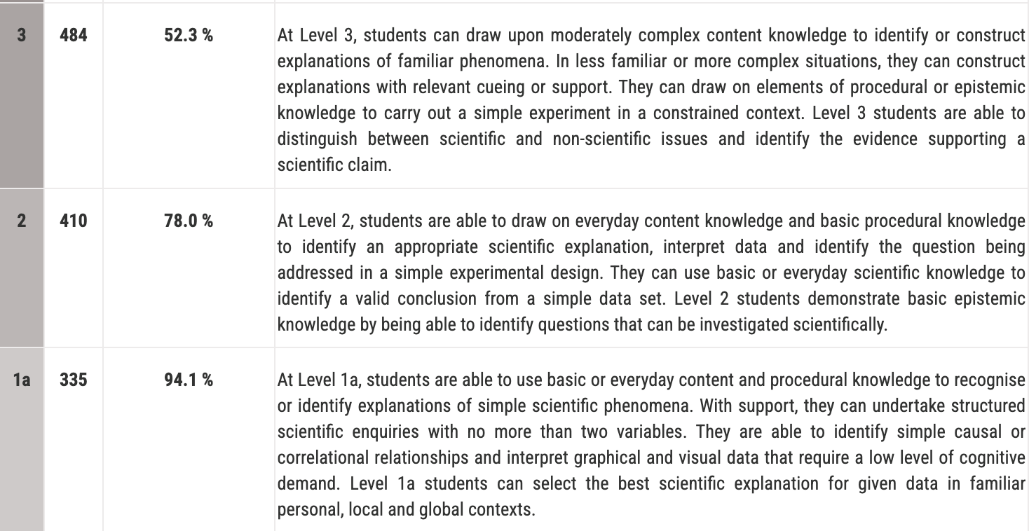 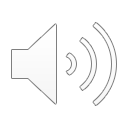 https://www.oecd-ilibrary.org/sites/344a8203-en/index.html?itemId=/content/component/344a8203-en
Debates on construct-based assessment
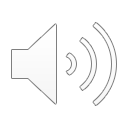 Cizek, G., & Bunch, M. (2007). Standard Setting. SAGE Publications. https://doi.org/10.4135/9781412985918 
Baird, J., Isaacs, T., Opposs, D. & Gray, L. (2018). Examination Standards: How Measures and Meanings Differ Around the World. UCL IOE Press. 
Tashakkori, A. and Teddlie, C. (Editors) (2010) SAGE Handbook of Mixed Methods in Social and Behavioural Research.  2nd Edition.  Thousand Oaks, California: Sage Publications.
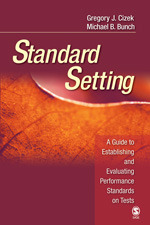 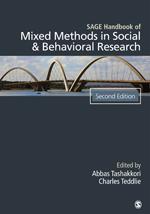 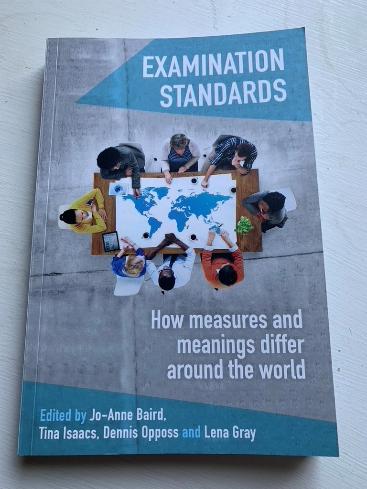 Additional references used in this lecture
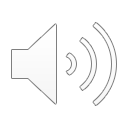 FIND OUT MORE
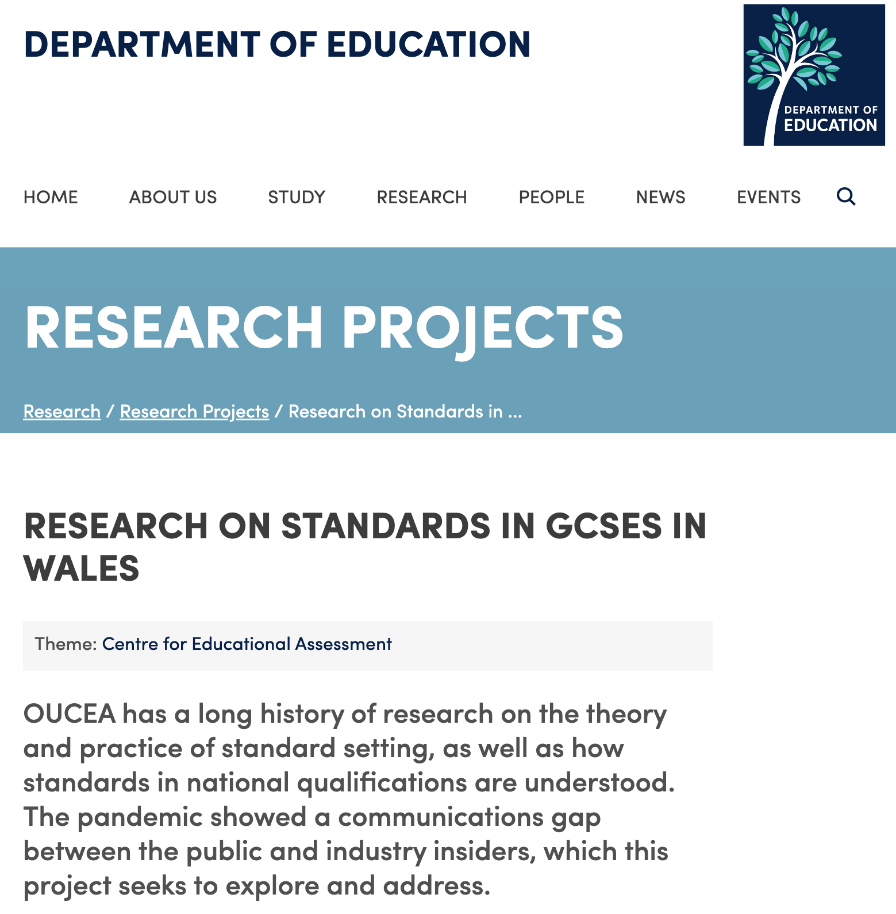 Oxford University Centre for Educational Assessment (OUCEA)

https://www.education.ox.ac.uk/research/research-on-standards-in-gcses-in-wales/
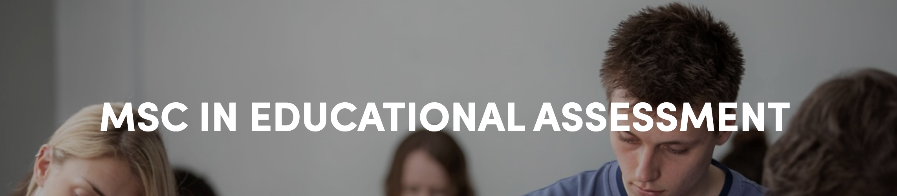 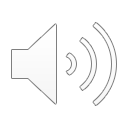 Home of the